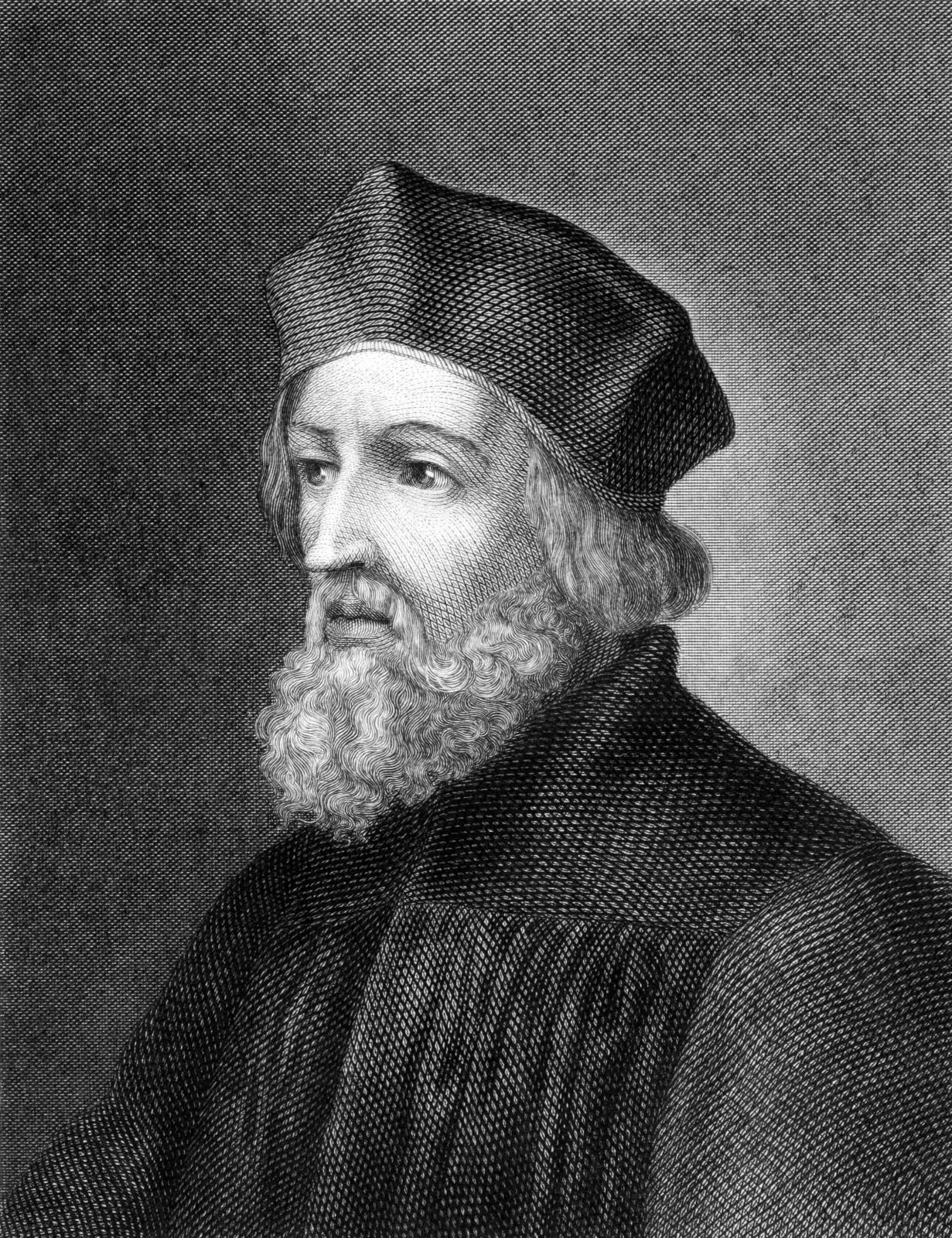 JAN HUS
41.
KRITICI CÍRKVE
Jan Viklef – Angličan, 
přeložil bibli do angličtiny: papež není božský, proti odpustkům, proti uctívání obrazů, církev má žít v chudobě, 
nevládnout, ale sloužit lidem (jeho myšlenky do Čech přinesli studenti a Václavova sestra - ANNA, která byla anglickou královnou)

Husovi předchůdci:
Konrád Waldhauser (z Rakouska, augustinián, pozván Karlem IV., kázal pro německy mluvící Pražany)
Jan Milíč z Kroměříže (vzdal se místa v královské kanceláři, kazatel proti bohatství, obžalován, hájil se v Římě, zemřel v Avignonu)
Matěj z Janova (rovnost kněze a laika = kacíř)
Jeroným Pražský (mistr 4 univerzit, pronásledován, upálen po Husovi )
Jakoubek ze Stříbra (Betlémská kaple, zavedl přijímání z kalicha)
SLOŽENÍ OBYVATELSTVA
církev
vybírá poplatky (za křty, svatby….)
DESÁTKY => DESETINA ÚRODY I DOBYTKA
PATŘÍ JI 1/3 PŮDY
odpustky 
 církev bohatne 
církev je nutné napravit = reformovat
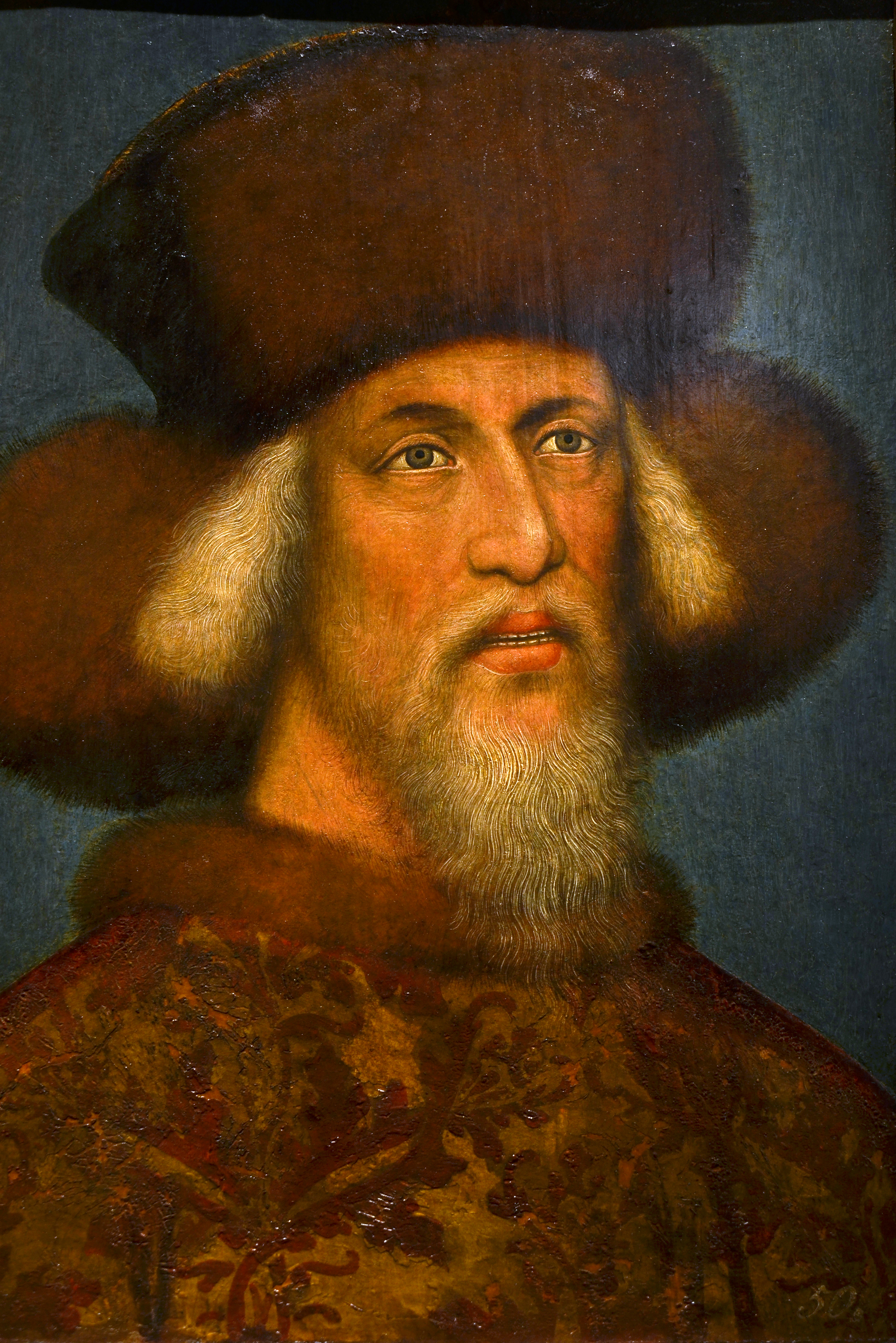 PROBLÉMY SPOLEČNOSTI
napětí ve společnosti
„nevláda“ Václava IV.
MOROVÁ EPIDEMIE – HOSPODÁŘSKÝ I SPOLEČENSKÝ ÚPADEK
kritika církve
římským králem Zikmund – pozve Jana Husa do Kostnice
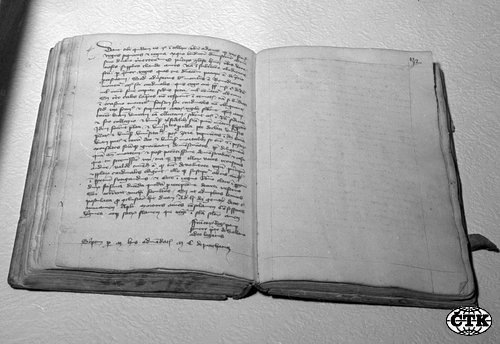 JAN HUS (1371 – 1415)
profesor KU
kazatel v Betlémské kapli
kritizoval život církve (prodej odpustků)
pečoval o český jazyk
1412 – nepokoje v Praze – proti odpustkům
prohlášen papežem za kacíře
podílel se na vydání dokumentu - 1409 DEKRET KUTNOHORSKÝ
vydal ho Václav IV.
změnil poměr hlasů na KU na 3:1 ve prospěch Čechů
JAN HUS (1371 – 1415)
Husovi při výsleších nebyla dána možnost vysvětlovat své myšlenky a nebyla připouštěna ani diskuse
za Husa se přimlouval král Václav i česká šlechta 
Zikmund zrušil glejt, kterým DŘÍVE zaručoval Husovi bezpečnost 
ODMÍTL ODVOLAT SVÉ NÁZORY A UČENÍ
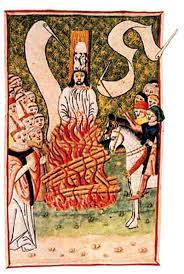 žil ve vyhnanství na Kozím Hrádku u Tábora, později na hrad Krakovec
POZVÁN NA KONCIL DO KOSTNICE
Hus se sem vydal, aby účastníky koncilu přesvědčil o správnosti svých názorů na církev
zpočátku žil ve městě svobodně, později byl ale uvězněn
po 247 dnech fyzického i psychického utrpení →
UPÁLEN V KOSTNICI 6. 7. 1415
KONCIL V KOSTNICI
KONCIL =  CÍRKEVNÍ SNĚM
hlavním úkolem bylo vyřešit složitou situaci v církvi:
odstranit stav, kdy existují 3 papeži, 
vypracovat církevní reformy, 
projednat a posoudit věroučné otázky (i Husův případ)
VIDEOOO 
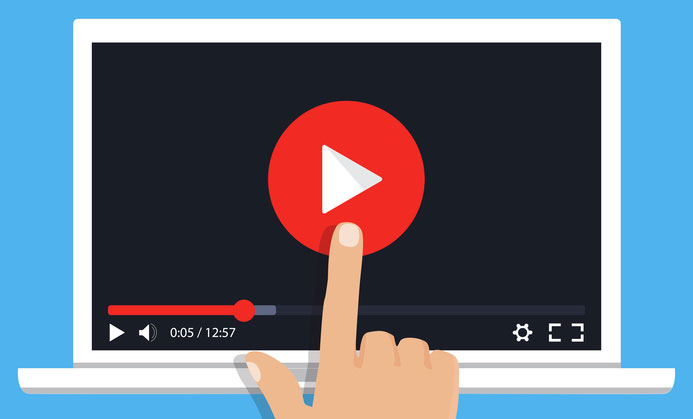 Jan Hus - ČT edu - Česká televize (ceskatelevize.cz)